МУНИЦИПАЛЬНОЕ  КАЗЁННОЕ ДОШКОЛЬНОЕ  ОБРАЗОВАТЕЛЬНОЕ УЧРЕЖДЕНИЕ  - ДЕТСКИЙ САД  №6  г. ТАТАРСКА
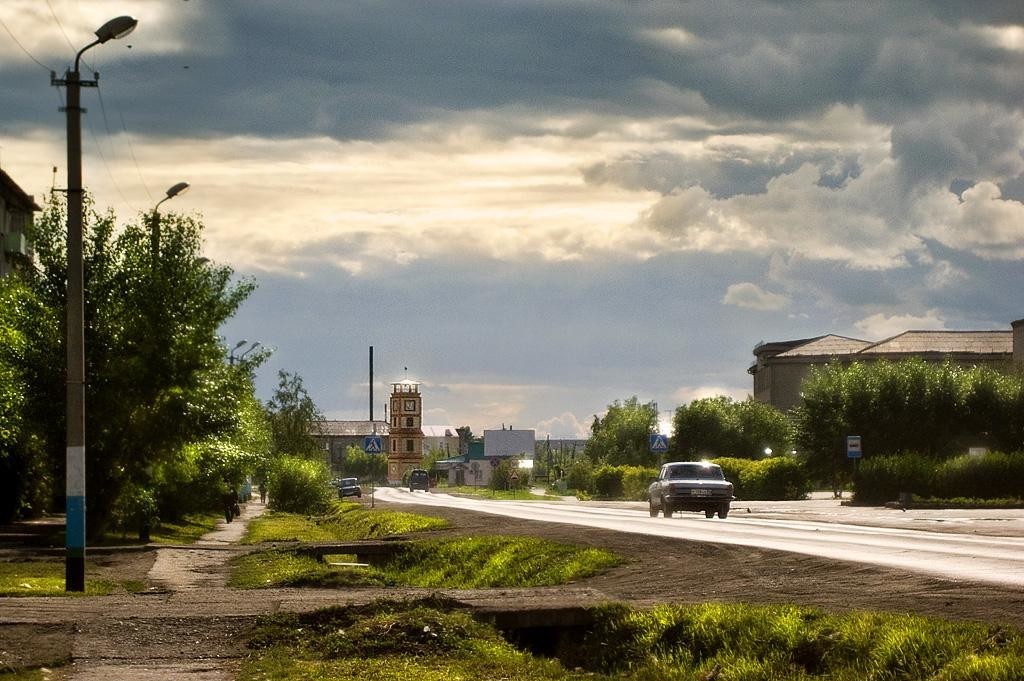 110 лет городу
Татарску
Автор: Санькова Галина Андреевна
Воспитатель высшей квалификационной категории
2021г.
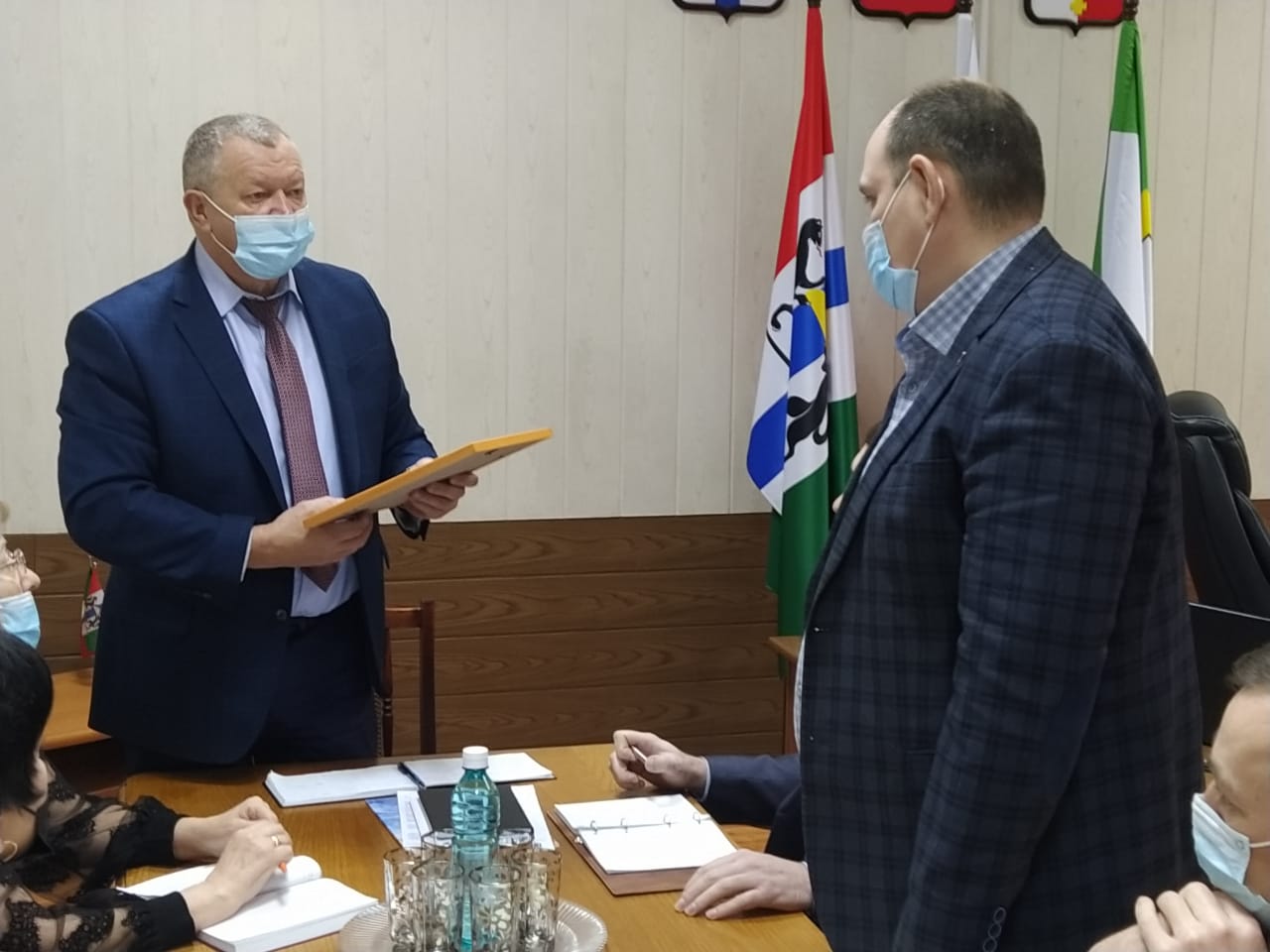 Глава Татарского района Ю.М.Вязов поздравил со 110-летием со дня образования города Татарска главу города Татарска А.В.Сиволапенко.  Юрий Маркленович сказал о предстоящей большой работе по дальнейшему благоустройству города, пожелал процветания, новых инвестиционных предложений для развития города и роста благосостояния его жителей.
История города Татарска
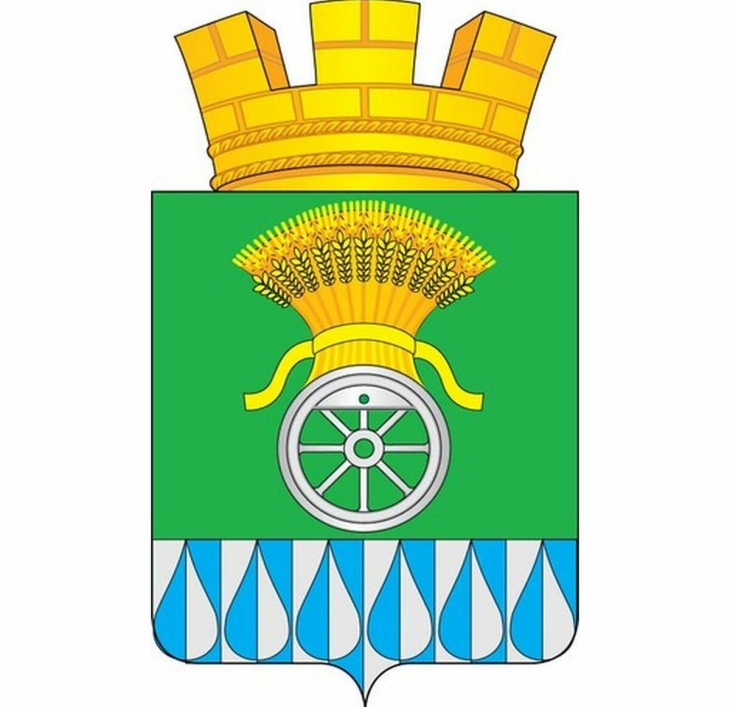 Город Татарск в Новосибирской области был основан в конце 
XIX века во время  строительства Транссибирской магистрали. Статус
 города данный населенный пункт получил в 1911 году, в настоящее 
время население города составляет 26 000 человек. Долгое время 
город Татарск в Новосибирской области был перевалочным пунктом 
для переселенцев, в период Столыпинских реформ через город 
проехало десятки тысяч  человек.
 Из-за разрастания населенного пункта появилась необходимость в 
организации больницы и других социальных организаций, поэтому в 
1911 году, по ходатайству купцов, был создан город с упрощенным управлением. Главным лицом в данном населенном пункте был городской староста, который принимал наиболее важные решения при руководстве городом. Основной экономической деятельностью в городе была торговля, купцы были наиболее уважаемыми и зажиточными людьми.
 После Октябрьской революции 1917 года город стал центром Татарского уезда Омской губернии, на тот момент времени население уезда составляло  250 000 человек, а в Татарске проживало около 10 000 человек. В 1025 году город был введен в состав Западно-Сибирского края, а затем стал районным центром. Перед Великой
Отечественной войной в городе была сформирована 109 стрелковая дивизия, принимавшая участия в крупнейших сражениях во время Второй мировой войны.
В настоящее время в Татарске работает несколько промышленных предприятий: «Татарскхиммаш», «Татарскагромаш», швейная фабрика, мясокомбинат и другие предприятия пищевой промышленности. Отметим, что в Татарском районе Новосибирской области выращиваются различные виды культур, которые перерабатываются и сохраняются на предприятиях города.
Несмотря на непростое экономическое положение, численность населения города практически не изменяется, хотя большая часть социально активного населения стремится переехать в более крупные города нашей страны, претендуя на более высокую заработную плату. В городе расположено несколько учебных заведений, которые занимаются подготовкой различных специалистов, но люди, желающие получить высшее образование, вынуждены уезжать в другие крупные города.
На территории города ведется жилищное строительство, за последние несколько лет были введены в строй несколько многоквартирных домов, часть жилья в которых была предоставлена многодетным семьям и ветеранам, также на территории города ведется частное строительство.
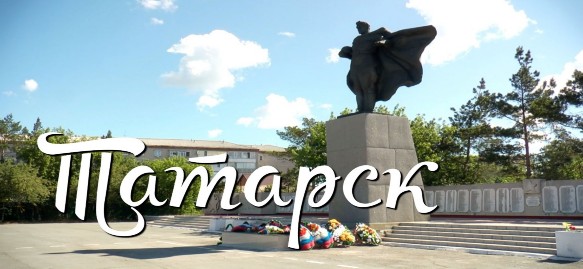 Железнодорожный вокзал в районе Кулундинки
Железнодорожная больницв в 1984 г.
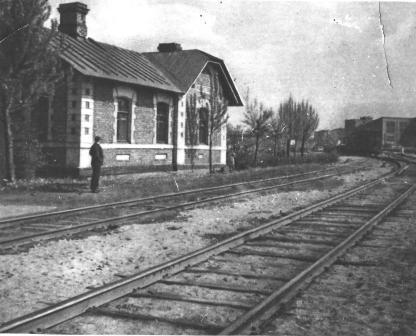 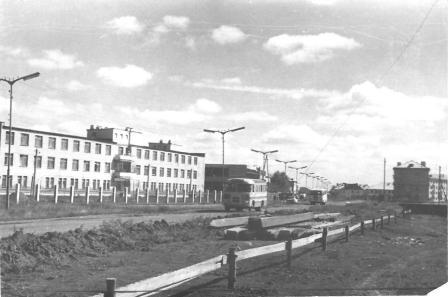 Ателье «Берёзка»
Кинотеатр им. Горького
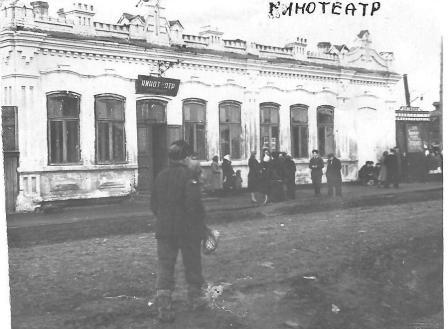 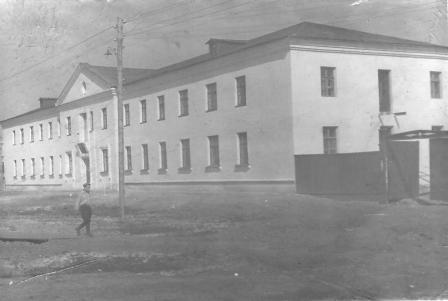 Железнодорожный вокзал в 1989 году
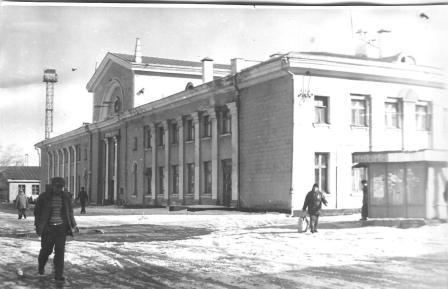 Татарская швейная фабрика 1970 год
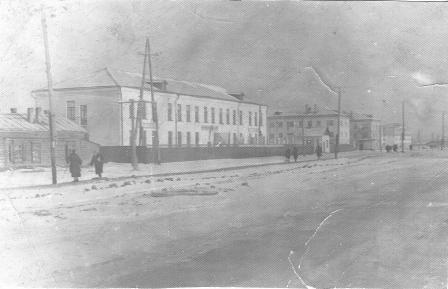 Памятники города
Аллея героев Социалистического труда
Памятник труженикам села
Памятник музыканту
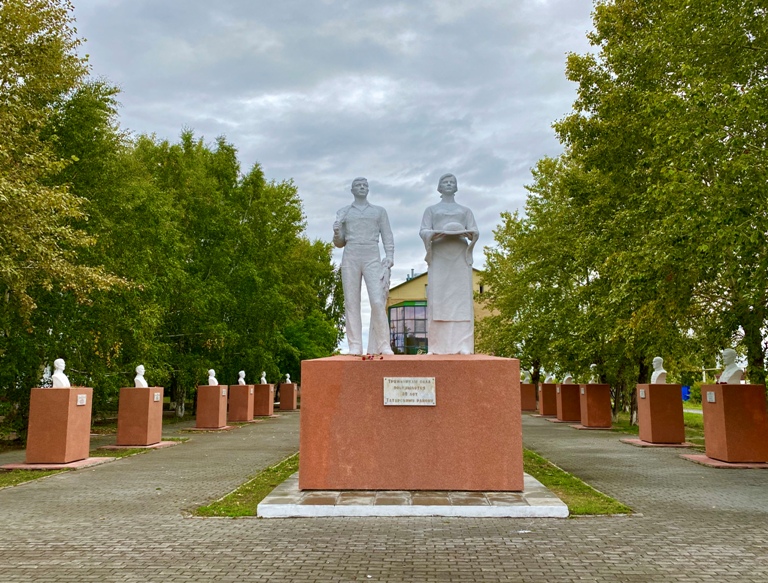 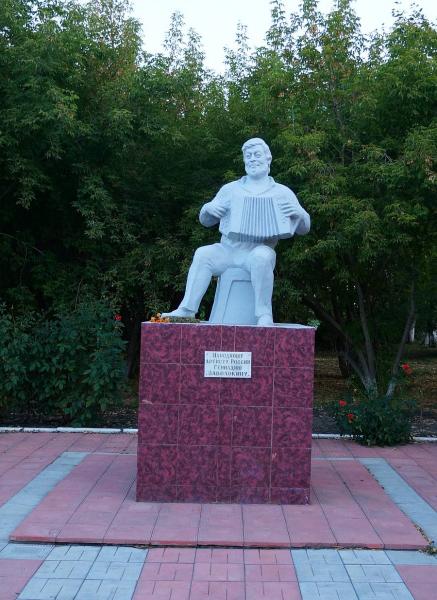 Мемориальный комплекс города Татарска
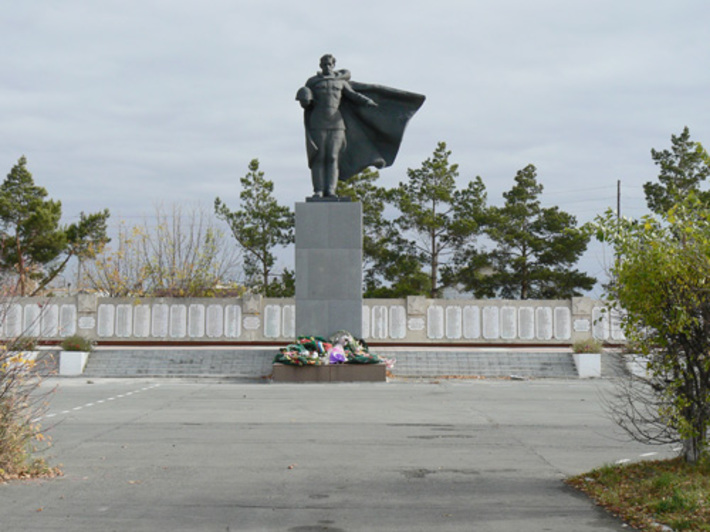 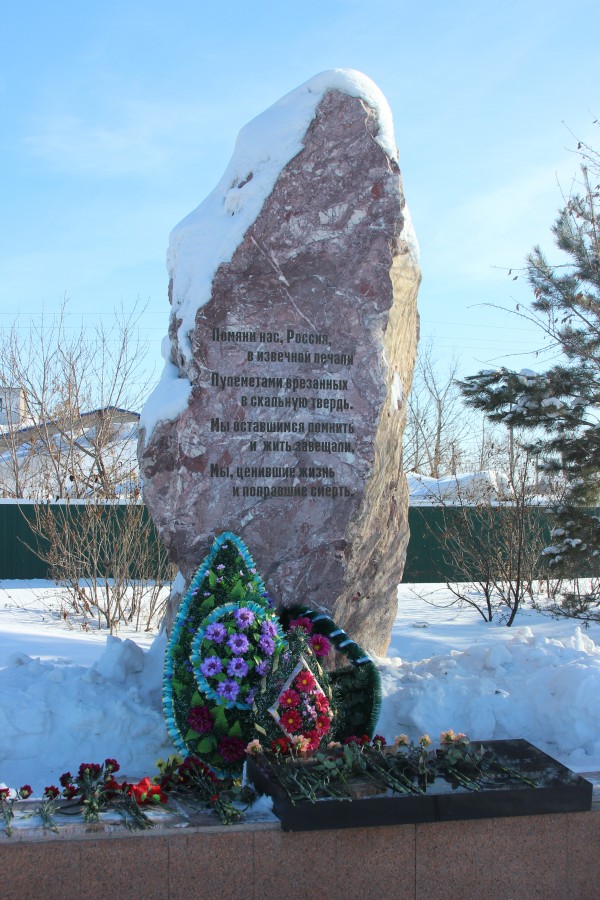 Спортивная жизнь города
Лыжная база «Берёзовая роща»
Ледовый дворец спорта
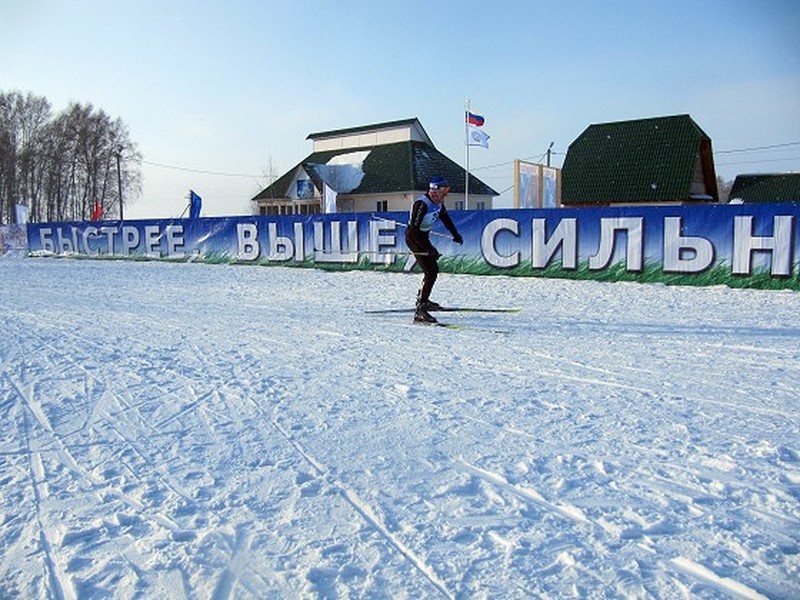 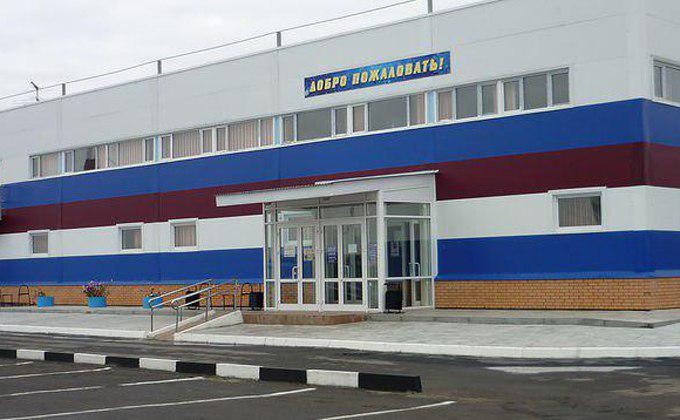 Спортивно - оздоровительный комплекс «Космос»
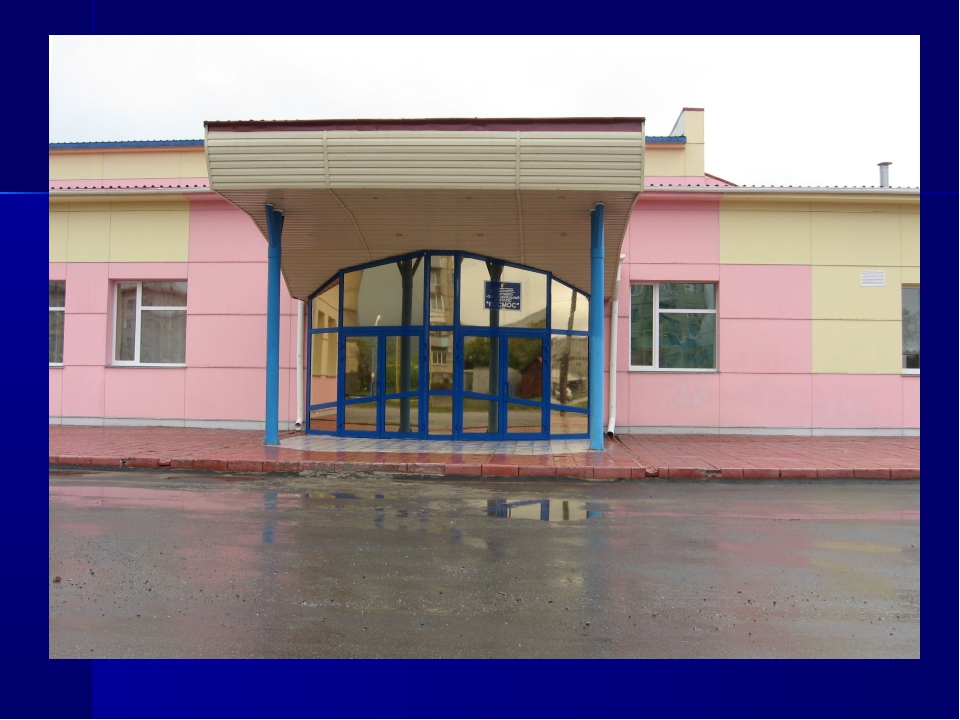 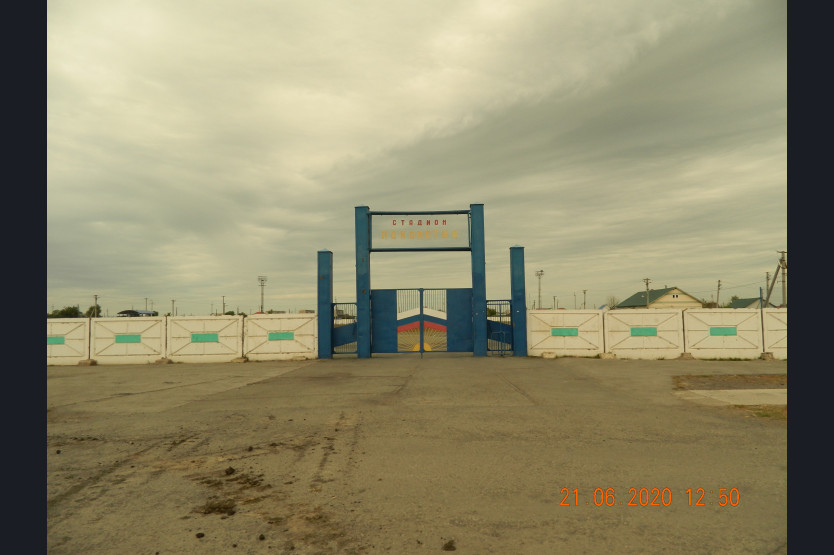 Стадион «Локомотив»
Открытие железнодорожного вокзала
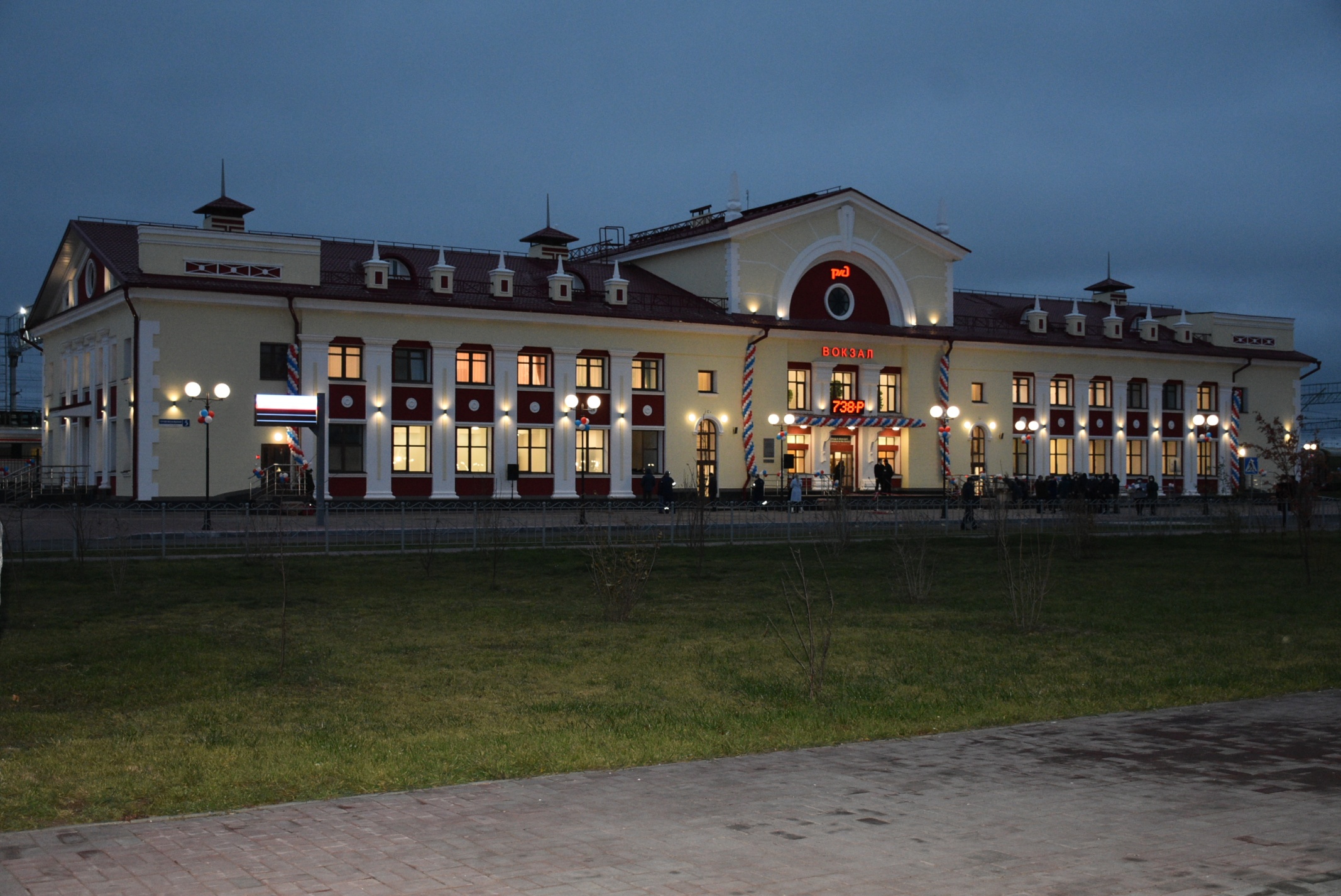 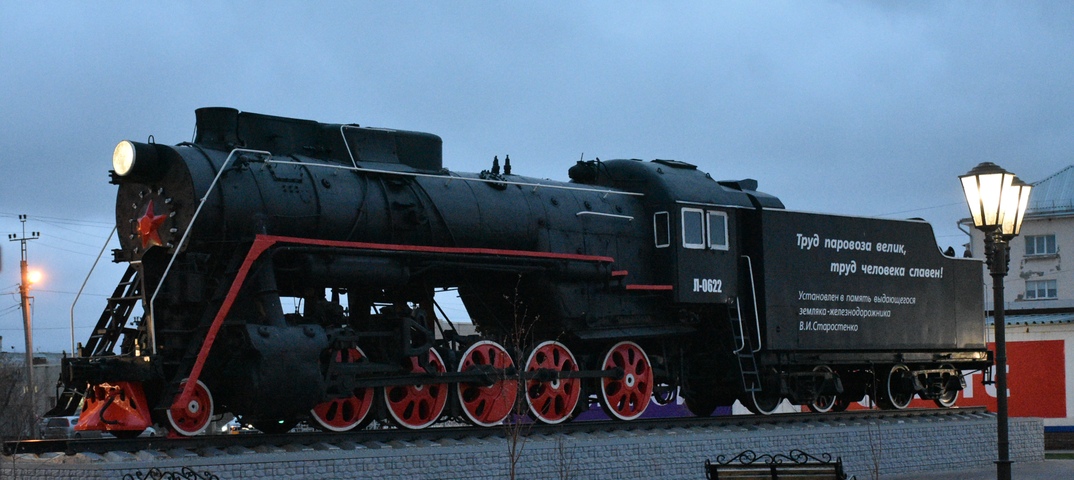 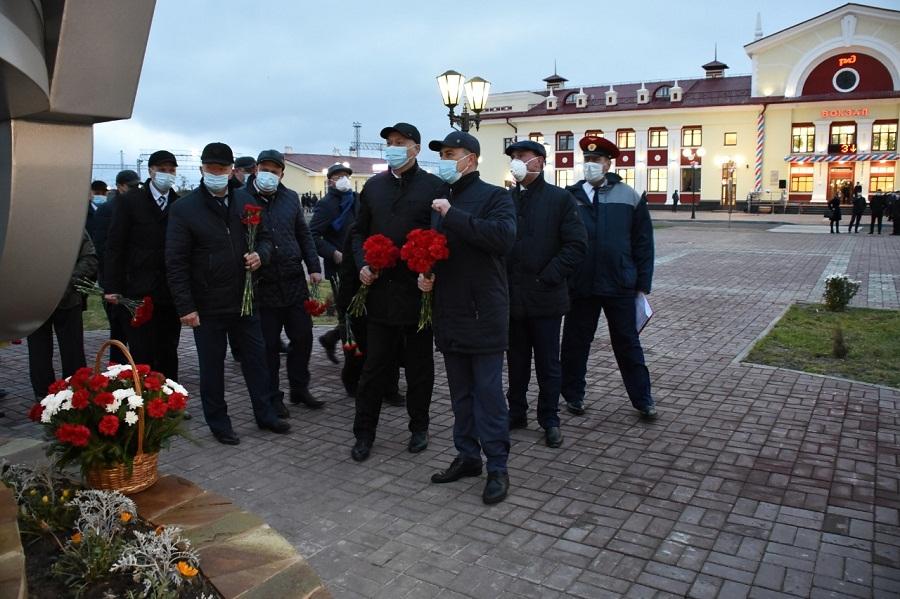 Открытие детской площадки
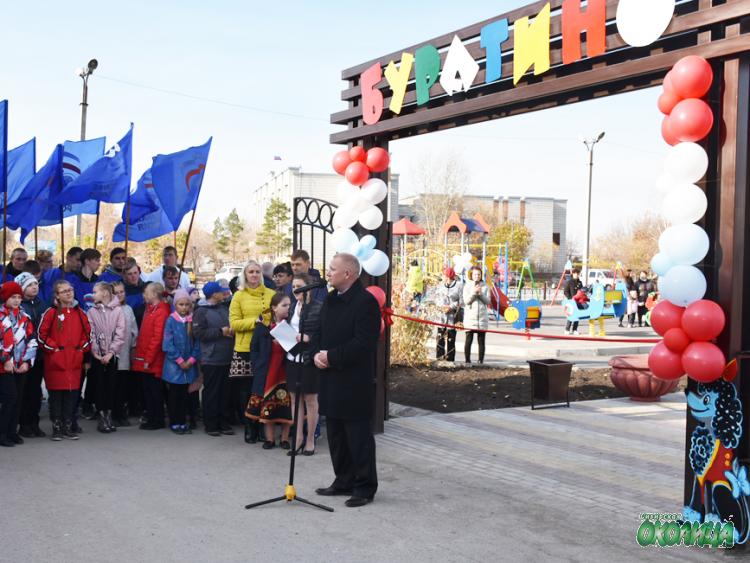 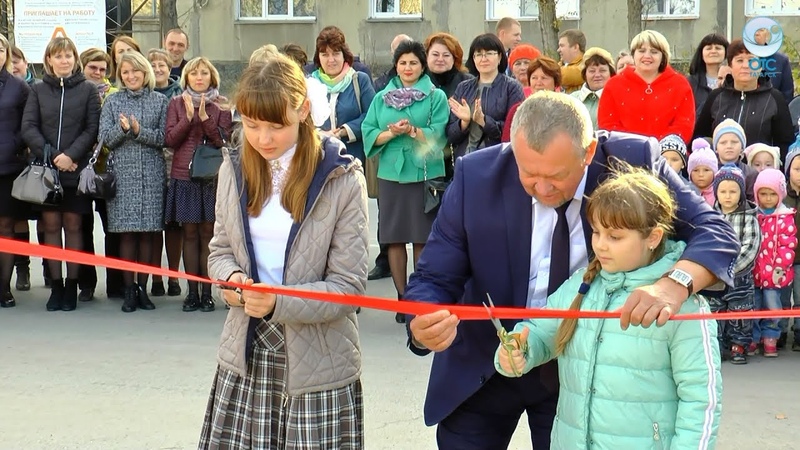 Фантан
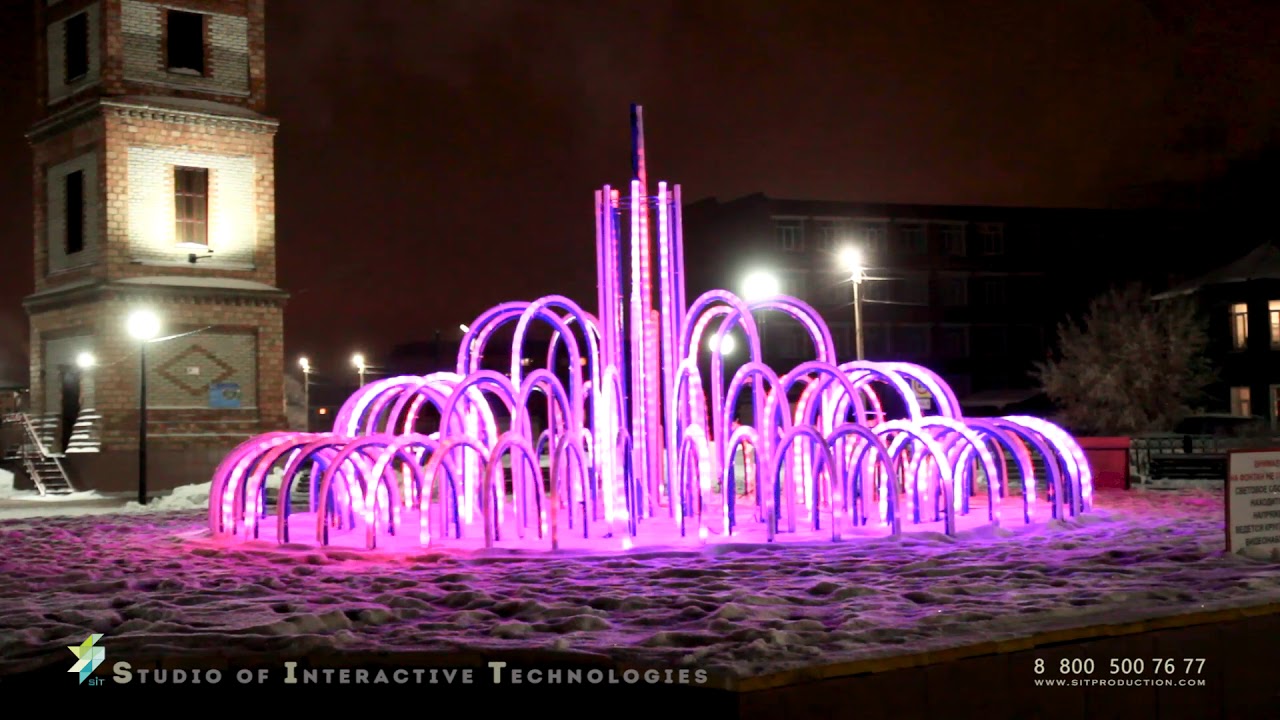 Открытие семейного парка
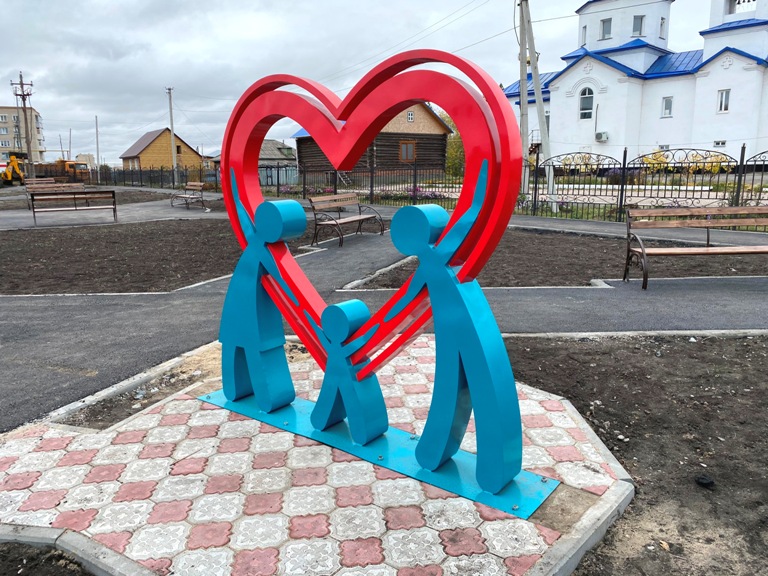